2022-23 Adopted Budget Summary Report
June 7, 2022
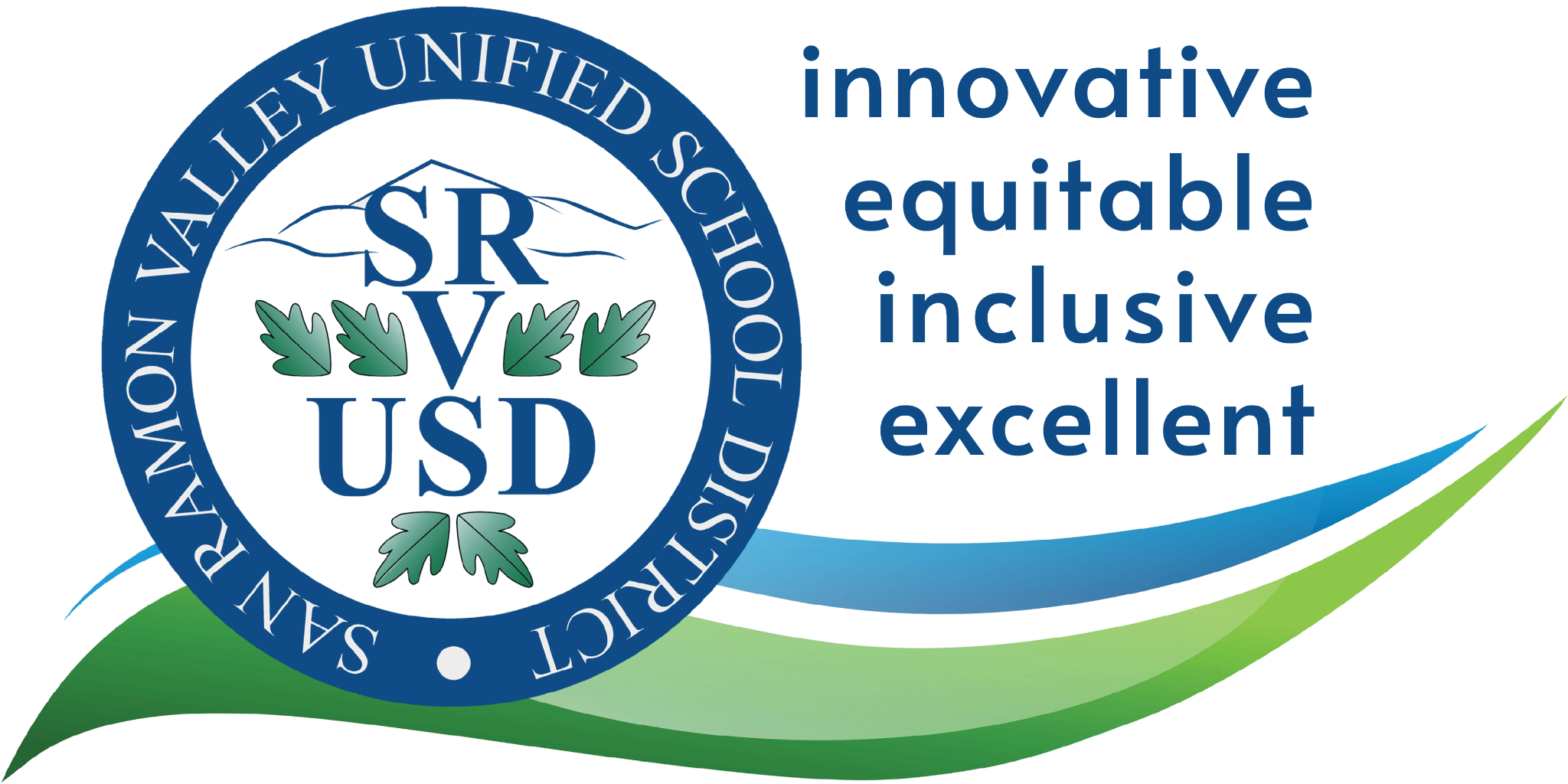 Agenda
Budget Cycle
State Budget Process
2022-23 General Fund Budget Assumptions
Revenues
Expenditures
2022-23 LCAP Revenues and Expenditures
2022-23 Adopted Budget Financial Summary and Multi Year Projection (MYP)
Next Steps
2
Budget Cycle and Fiscal Oversight
State law requires school districts to submit comprehensive financial reports aligned to the timeline below. 
CDE requires submission of the reports utilizing SACS, a statewide, uniform financial reporting format.
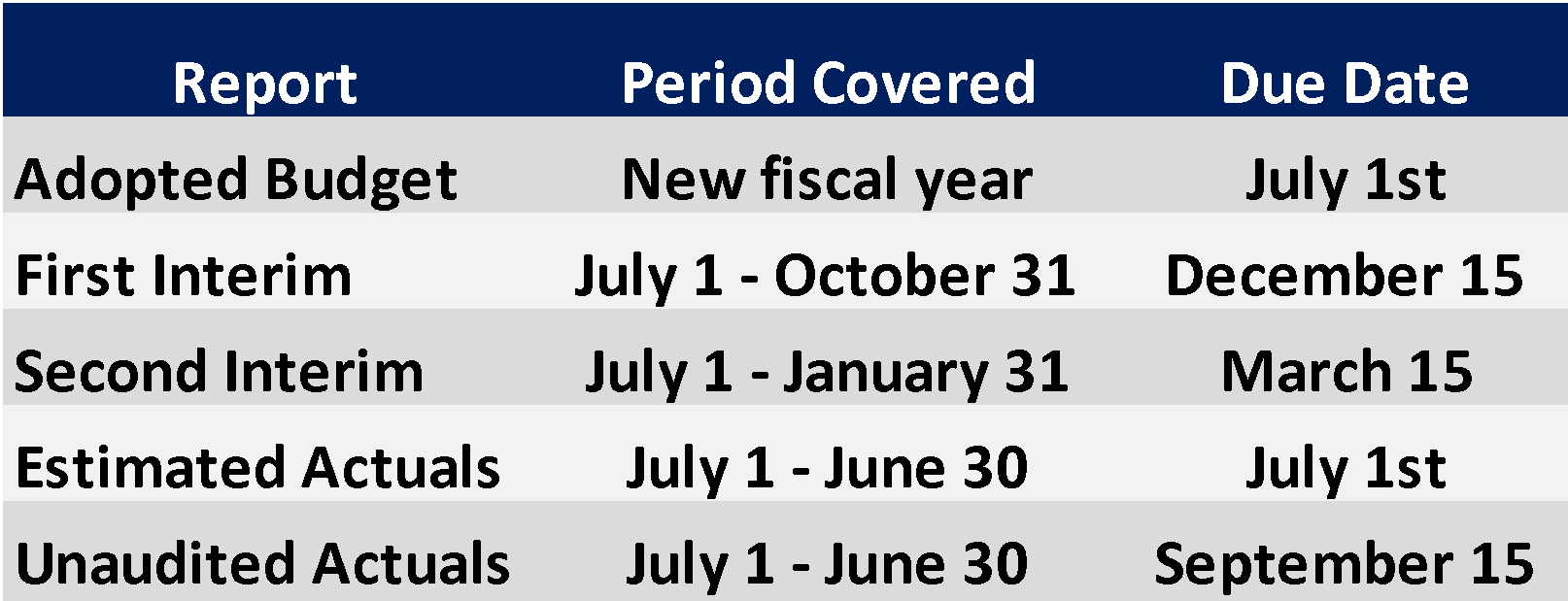 3
State Budget Timeline
Governor: Revised Budget released by mid May
Governor: Budget Proposal by mid January
March
June
January
May
District: Review Estimated Actuals for 2021-22 and 2022-23 Budget on June 7th; Action on June 14th
Legislature: must pass a State budget by June 15th
Governor and Legislature: must adopt by June 30th
4
State Budget Process
Between the May Revise (May 15th) and Budget Adoption (June 30th), negotiations take place:
State Senate
State Assembly
Governor and his administration (i.e. Dept. of Finance, etc.)
5
State Budget Process
The State has collected more revenues than they expected.
The Senate, Assembly, and the Governor all have ideas about how to commit more dollars to education.
Competing priorities and opposing bills, all seek to use the same set of revenues.
We still don’t know how these negotiations are going to settle, so we can’t yet guarantee what kind of revenues and potential spending restrictions we may receive.
6
Budget Assumptions
What we know and what we’ve included in the Adopted Budget:
State will fund a sizeable COLA
District Revenues will be based on the higher of the following:
Current ADA
Prior Year ADA
3-Year Average of ADA*
All three State players (Senate, Assembly, Governor) have proposals to:
commit additional dollars to schools beyond the constitutional requirement
both one-time AND ongoing funds
raise the LCFF base grants, our primary source of revenue
7
Budget Assumptions
Average Daily Attendance (ADA)
Three year average option
Adjusted upward to include TK
Adjusted downward due to declining enrollment
Cost of Living Adjustment (COLA)
Three significant “Turn the Page” Costs
Step/Column Salary Increases
Pension costs: STRS/PERS
Health and Welfare Costs
Budget Assumptions: Revenues
Budget Assumptions: Expenditures
2022-23 LCAP Revenues
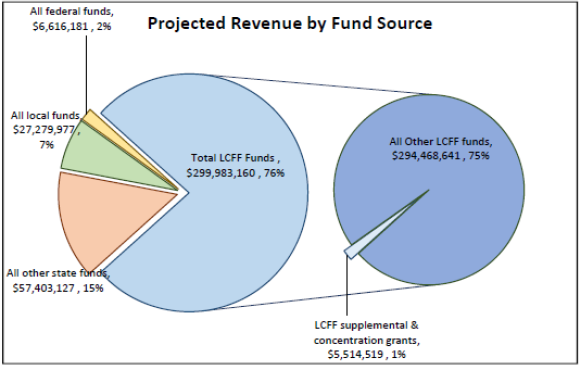 11
2022-23 LCAP Expenditures
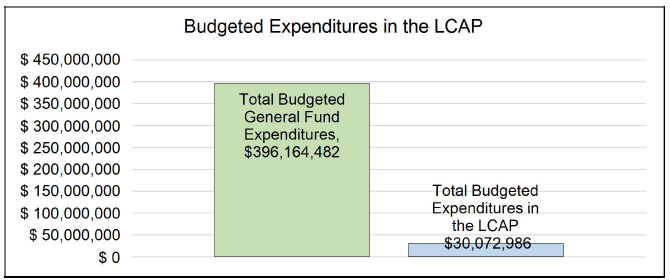 12
Multi-Year Projection - 2022-23 Adopted Budget
13
2022-23 Multi-Year Projection (MYP)
Ed. Effectiveness Grant: $5.4m
Lottery Instr. Materials: $608k
Classified Prof. Dev. Grant: $84k
ELO Grant: $1.5m
ELO Para Grant: $1m
Maintenance: $2m
Other Local Donations: $1.2m
Deficit Spending: $12.1m
Suppl. Services: $312k
Instr. Materials: $314k
Lottery Carryover: $91k
*Legally Required to maintain a reserve  in the amount of 3% of annual expenditures
14
Review of MYP Ending Fund Balance
Required Reserves equal 3% of expenditures
“Reserve for Economic Uncertainty” resides in Fund 17
Assigned categories in General Fund 01 includes funds for:
Deficit Spending, Supplemental Services, Instructional Materials, and Lottery Carryover
Assigned amounts are one-time dollars, and total approximately $12.8m
15
Next Steps and Timeline
June 7: Public Hearing and review of the 2022-23 SRVUSD Budget
June 14: Action to adopt the 2022-23 SRVUSD Budget 
June 30: Sacramento must adopt 2022-23 State Budget
August Board Meeting: “45 Day Budget Revision” to align the SRVUSD district budget with the state budget
August to October: review actual enrollment numbers
December: 2022-23 First Interim Financial Report to check our assumptions
16
Update on State Budget Process
Since the May Revise, the state budget negotiations continue:
The Legislature (Senate and Assembly) published their budget on June 1st.
Their budget confirms some of the Governor’s proposals.
Some of the Governor’s proposals were rejected.
The Legislature made some counter proposals.
The next few slides attempt to summarize the differences between the Governor’s May Revise and the Legislature’s proposals as outlined in AB 154 and SB 154.
17
Update on State Budget Process
*Green text highlights the approximate amount of  funds SRVUSD could expect to see from the listed  proposal.
18
[Speaker Notes: by including homeless students explicitly in unduplicated pupil counts and by expanding the definition of low-income to include families with income at or below the 250% federal poverty level]
Update on State Budget Process
*Green text highlights the approximate amount of  funds SRVUSD could expect to see from the listed  proposal.
19
Update on State Budget Process
*Green text highlights the approximate amount of  funds SRVUSD could expect to see from the listed  proposal.
20
[Speaker Notes: ELO: extend the grace period for implementation by one year, delaying the audit and allowing carryover until 2023-24, adopts pro-rated penalties for audit findings, 
UPP = 2881 in 2022-23]
Update on State Budget Process
21
[Speaker Notes: ELO: extend the grace period for implementation by one year, delaying the audit and allowing carryover until 2023-24, adopts pro-rated penalties for audit findings, 
UPP = 2881 in 2022-23]
Next Steps and Timeline
June 7: Public Hearing and review of the 2022-23 SRVUSD Budget
June 14: Action to adopt the 2022-23 SRVUSD Budget 
June 30: Sacramento must adopt 2022-23 State Budget
August Board Meeting: “45 Day Budget Revision” to align the SRVUSD district budget with the state budget
August to October: review actual enrollment numbers
December: 2022-23 First Interim Financial Report to check our assumptions
22
Thank You
23